CONFIDENCE BUILDING | STAYING HEALTHY
GETTING AHEAD (A)
I drank a cola/soda 

5 Steps
I ate potato chips

2  Steps
I drank an energy drink

5 Steps
I ate 
cookies 

4 Steps
I ate string beans 

7 Steps
I ate rice & beans

12 Steps
I ate peanut butter & jelly 

9 Steps
I drank orange juice 

7 Steps
I ate a ham & cheese sandwich 

9 Steps
I ate an apple

7 Steps
I drank a glass of milk

8 Steps
I ate 
whole-grain bread

7 Steps
I ate a baked potato 

8 Steps
I ate a bowl of vegetable soup 

11 Steps
I ate ice cream 

4 Steps
I ate a banana 

7 Steps
© 2022 OVERCOMING OBSTACLES
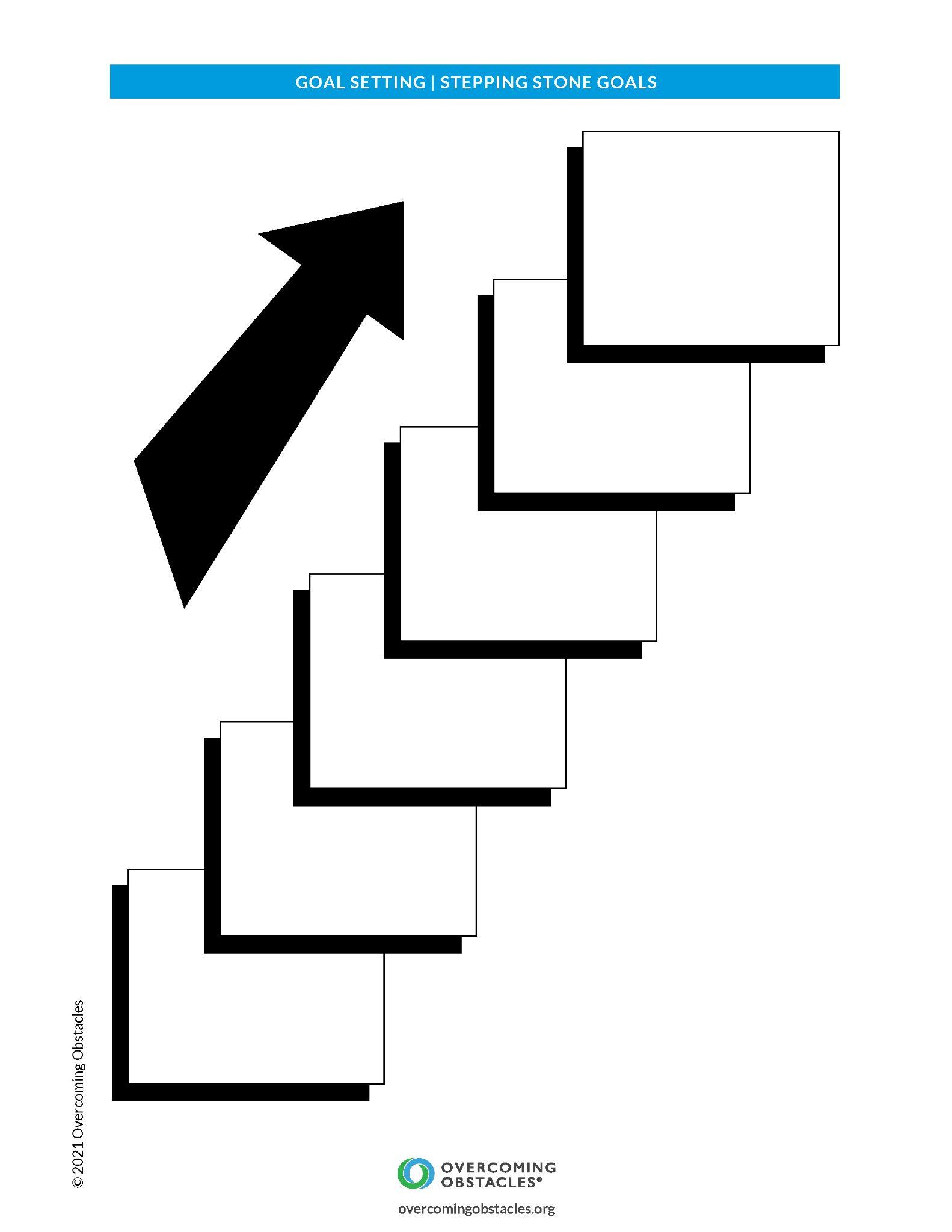